Key Stage 1 Geography Curriculum
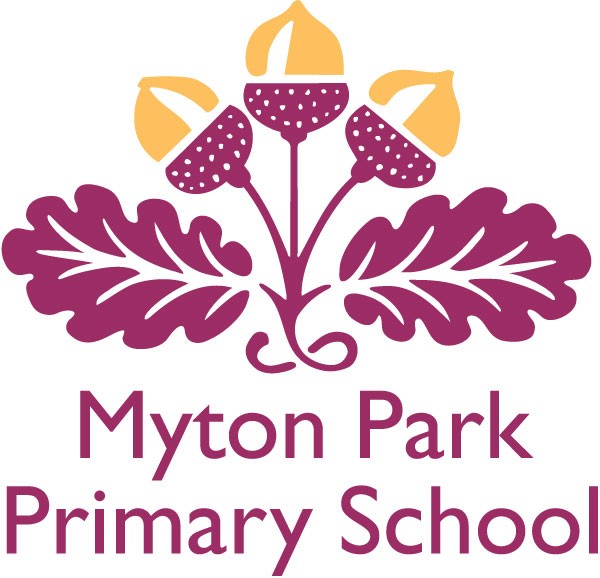 Together we Nurture, Inspire and Achieve
Geography topics overview
Geography topics are organised and referenced around a geographical schema.  Each topic either introduces an aspect of the schema or references previous instances of it.  Below is an overview of the topics we teach and which aspects of the schema it strengthens:
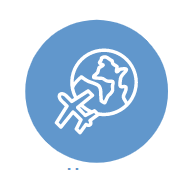 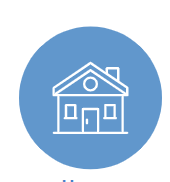 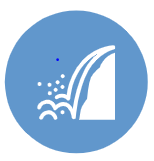 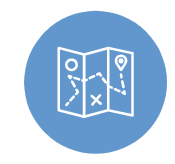 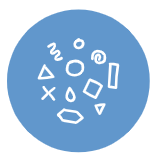 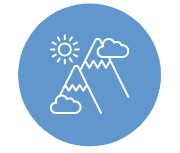 Physical 
processes
Location
Physical 
features
Human 
processes
Human features
Diversity
Techniques
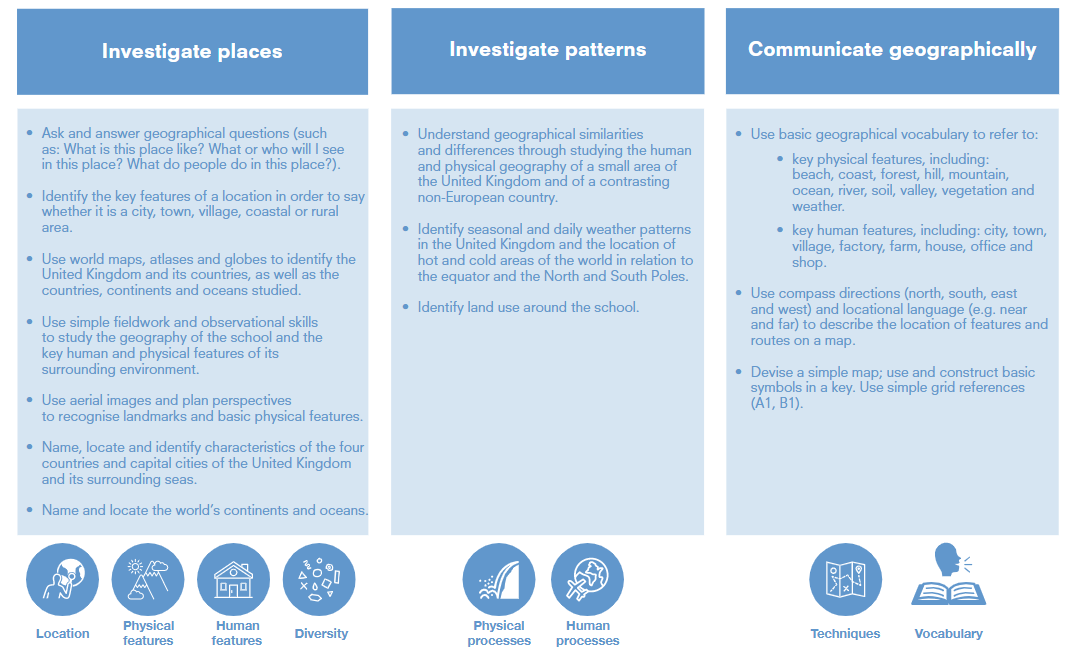 Mapping the World

Below is a summary of what students should be taught.  All of the answers are on the knowledge web and should be taught with appropriate activities.
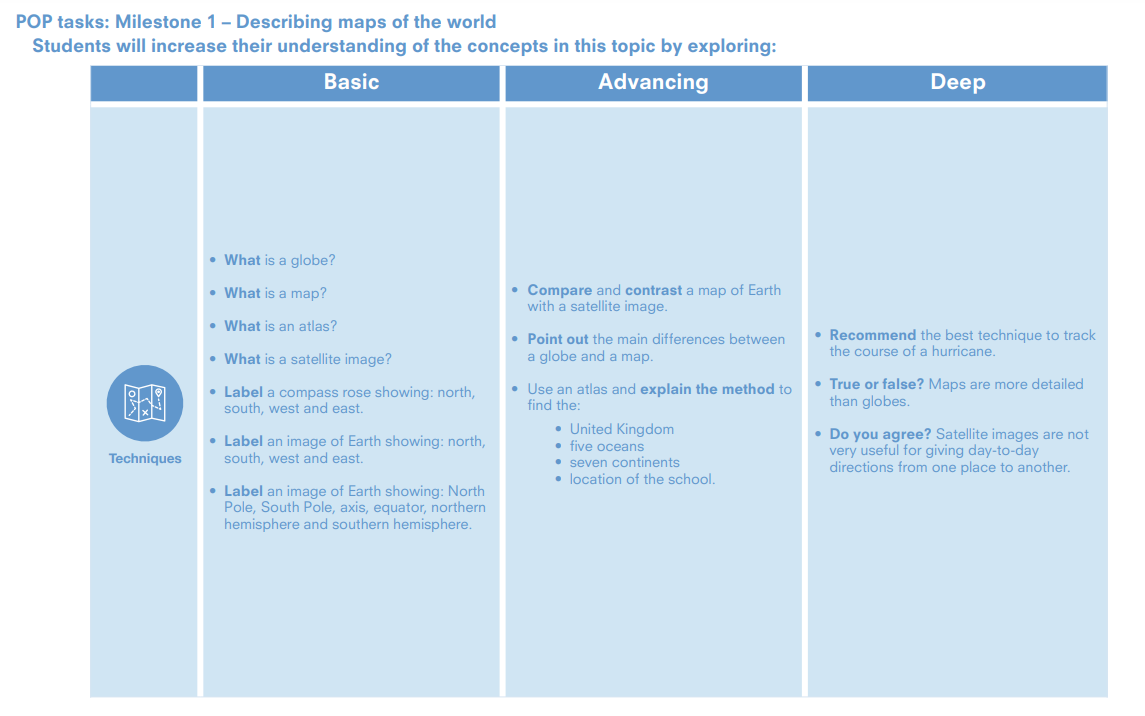 Mapping the World
Decide how many lessons you will spend on the topic and use the information on the knowledge web to create the take-aways for each lesson​
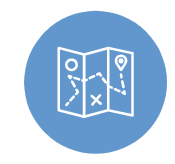 This table shows the knowledge that will be taught in each lesson.
Techniques
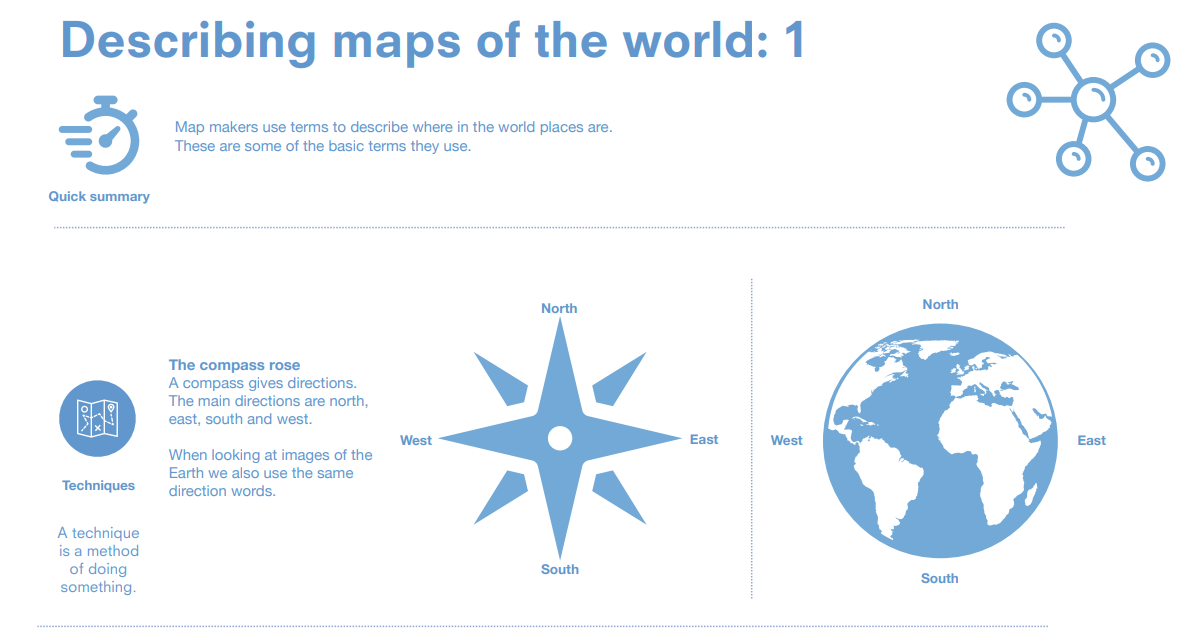 Describing Maps of the World: 1

Below is a summary of what students should be taught.  All of the answers are on the knowledge web and should be taught with appropriate activities.
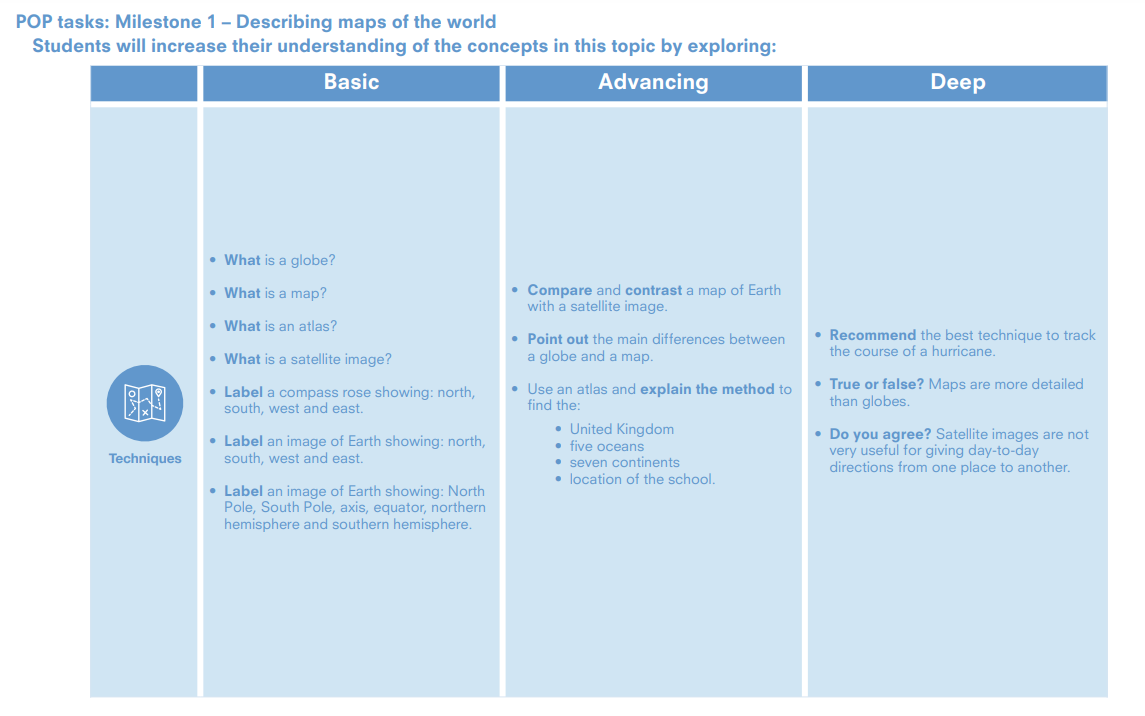 Describing maps of the world:1
Decide how many lessons you will spend on the topic and use the information on the knowledge web to create the take-aways for each lesson​
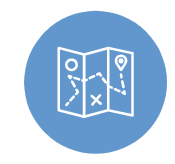 This table shows the knowledge that will be taught in each lesson.
Techniques
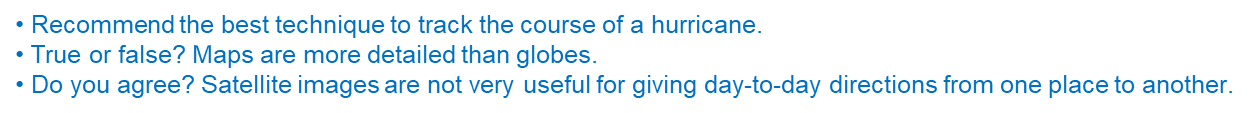 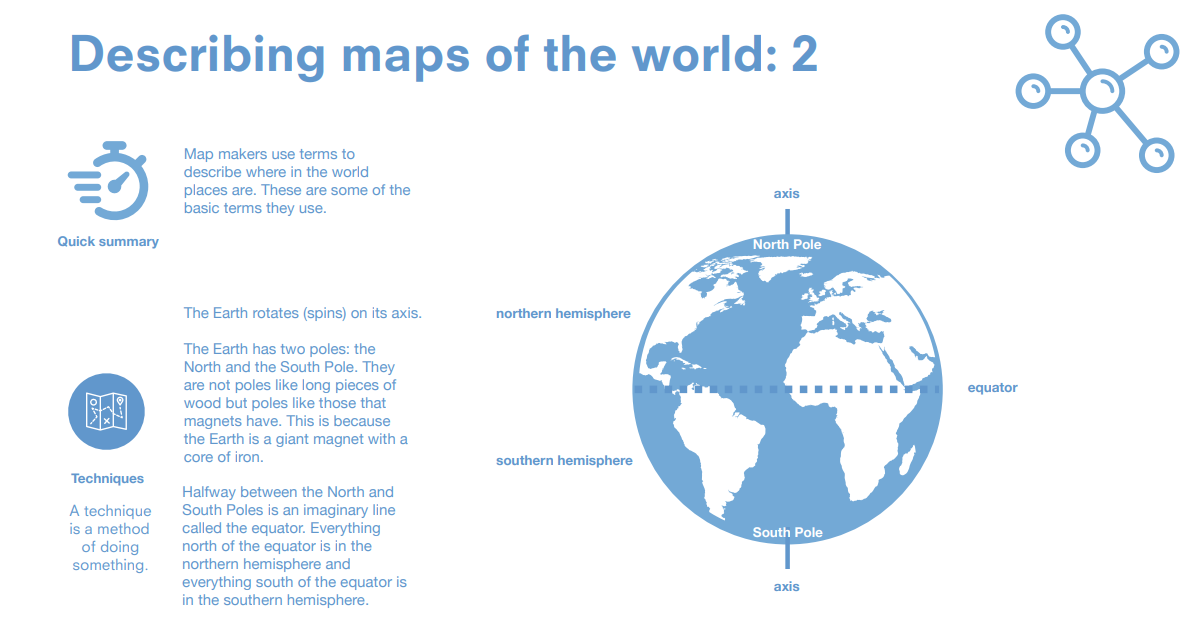 Describing Maps of the World

Below is a summary of what students should be taught.  All of the answers are on the knowledge web and should be taught with appropriate activities.
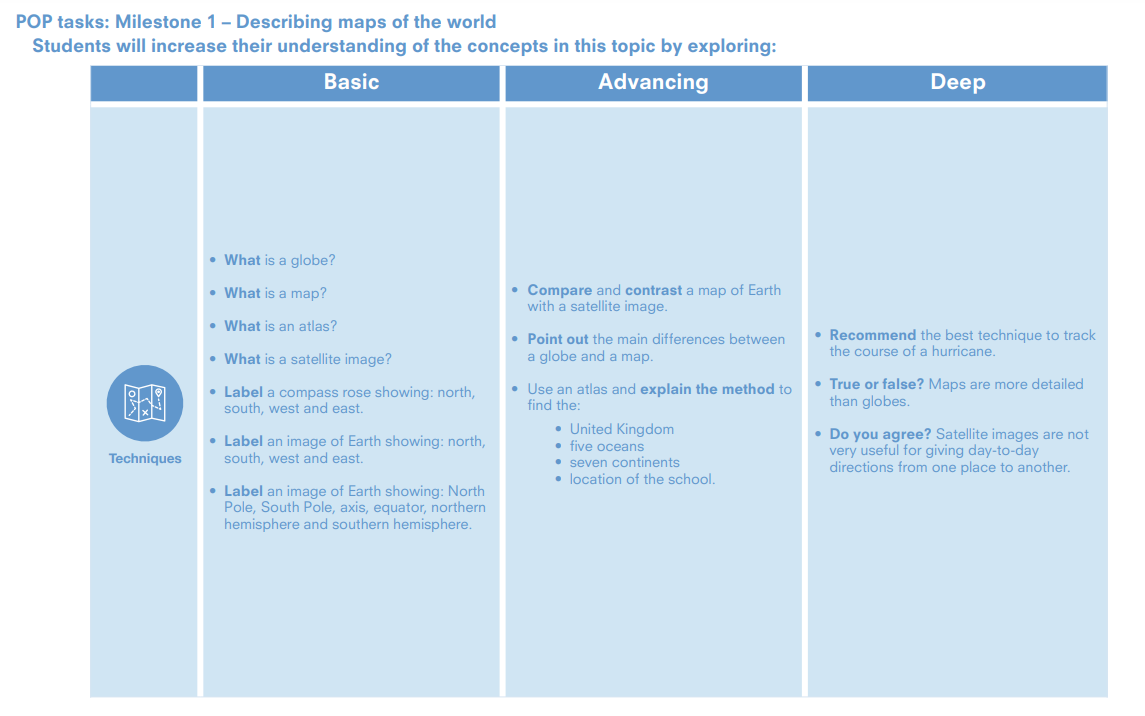 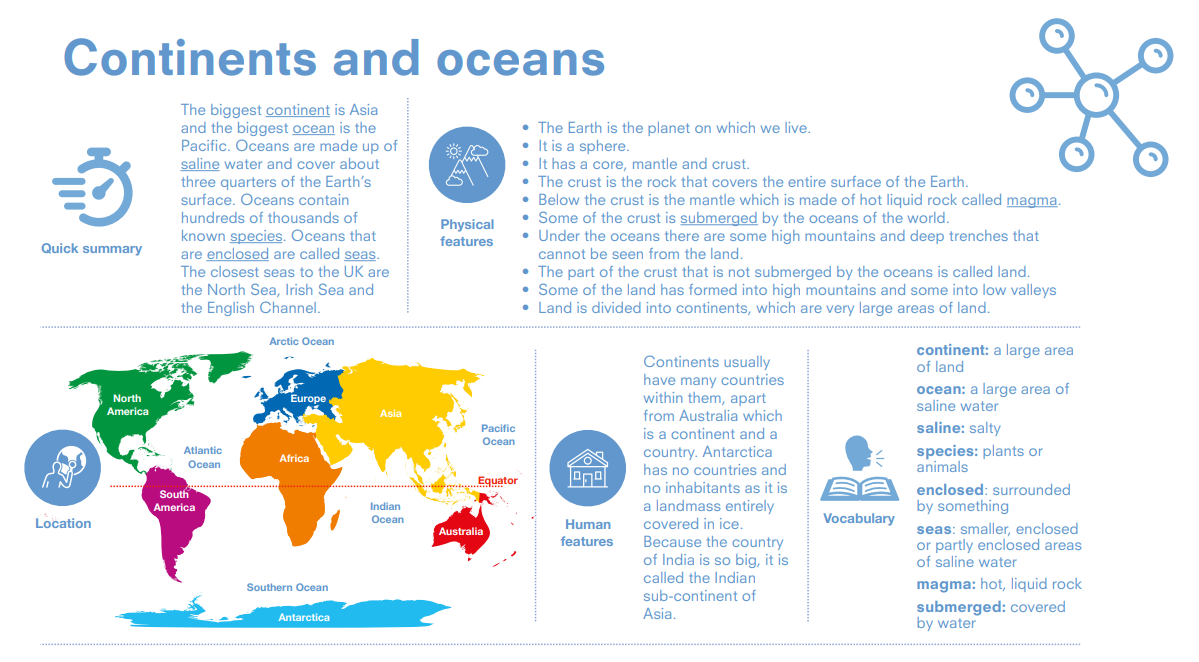 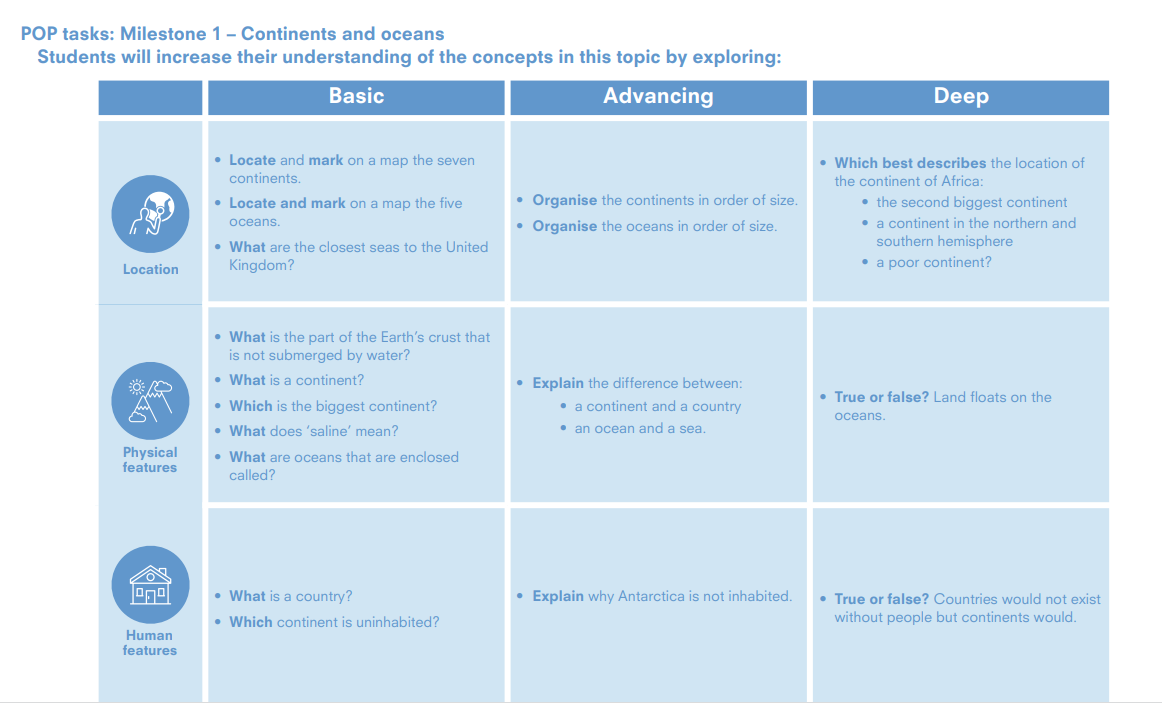 Continents and oceans
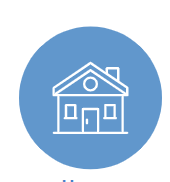 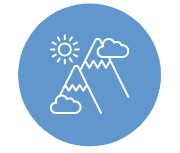 Location
Physical 
features
Human features
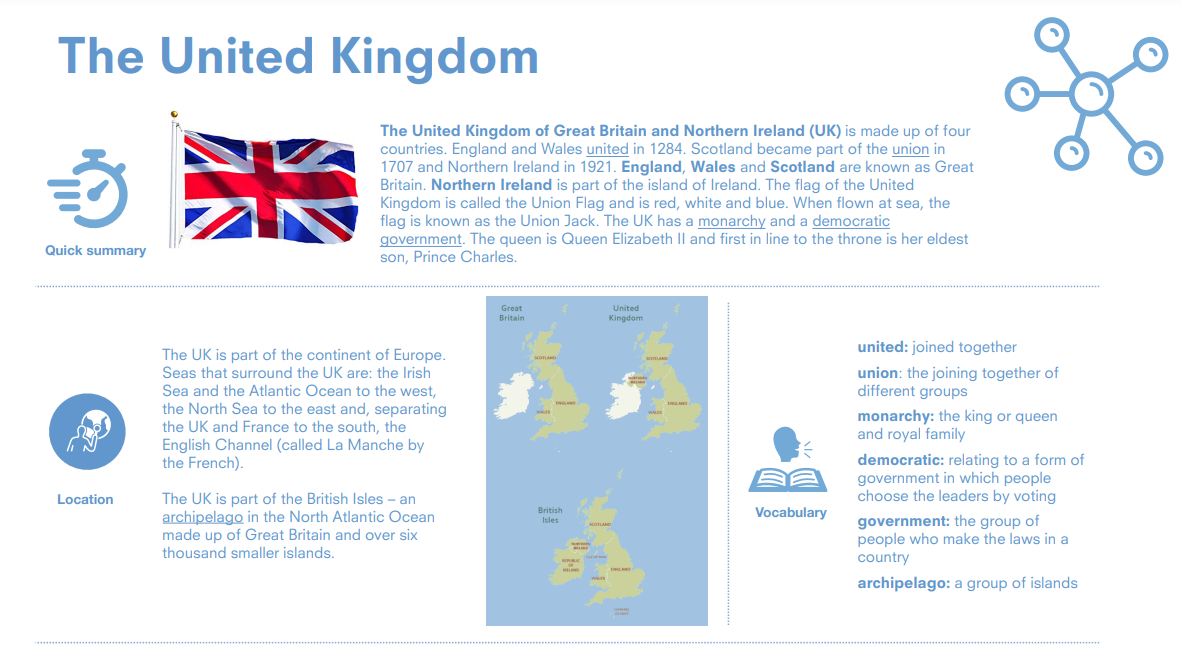 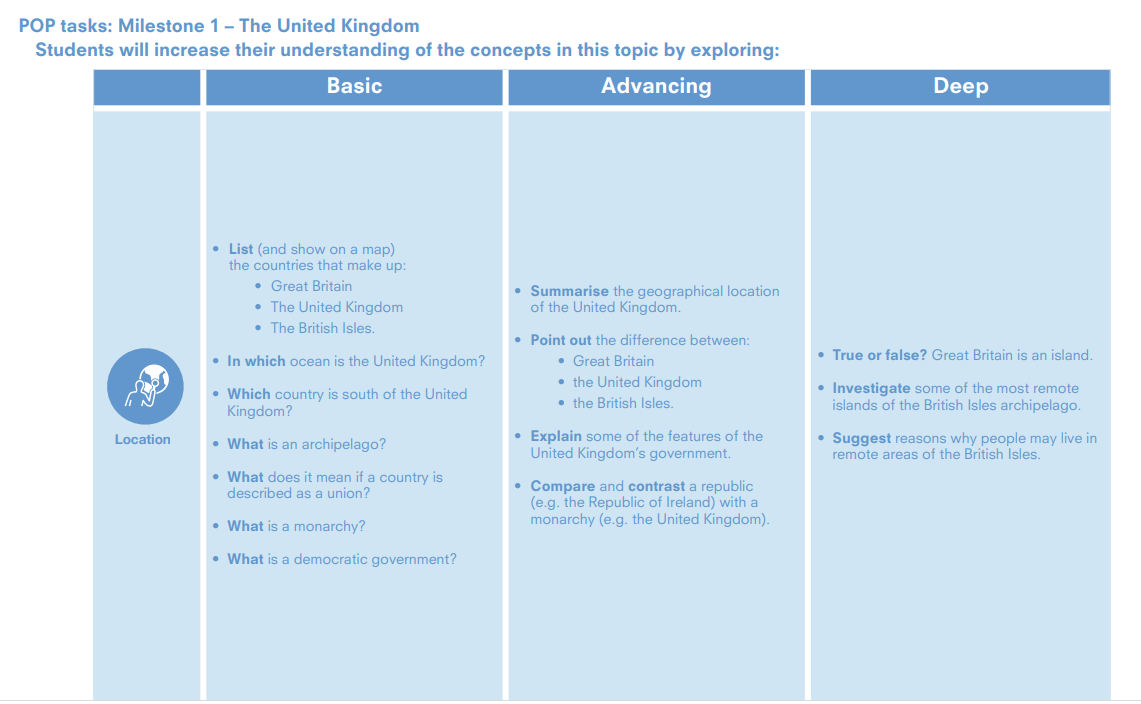 The United Kingdom
Location
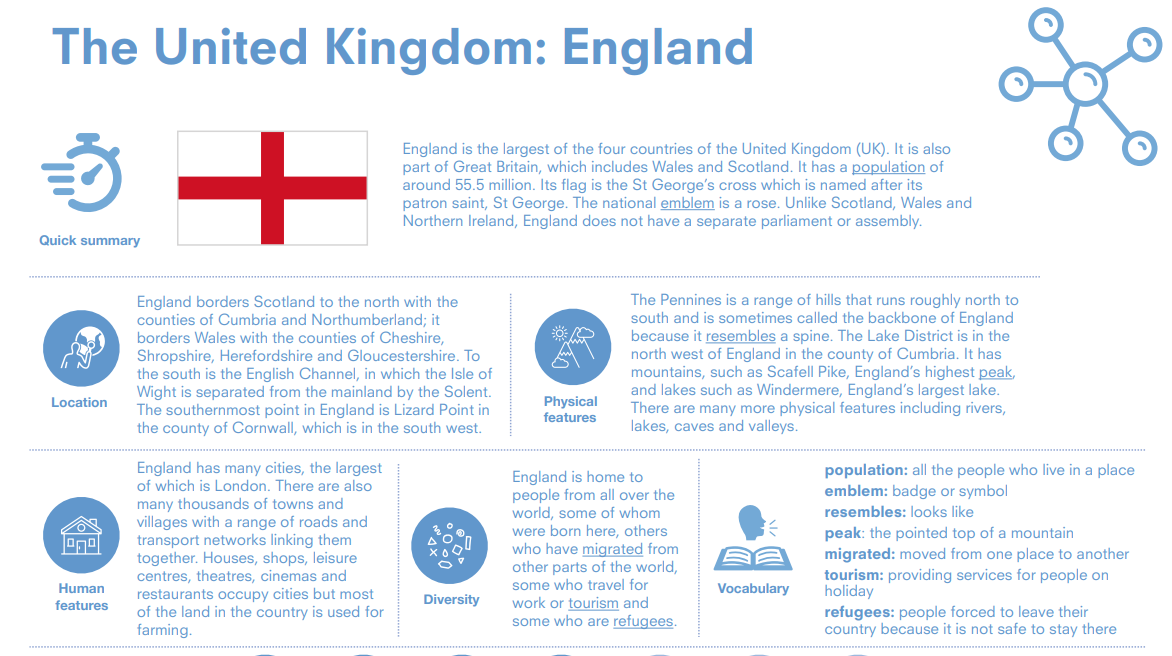 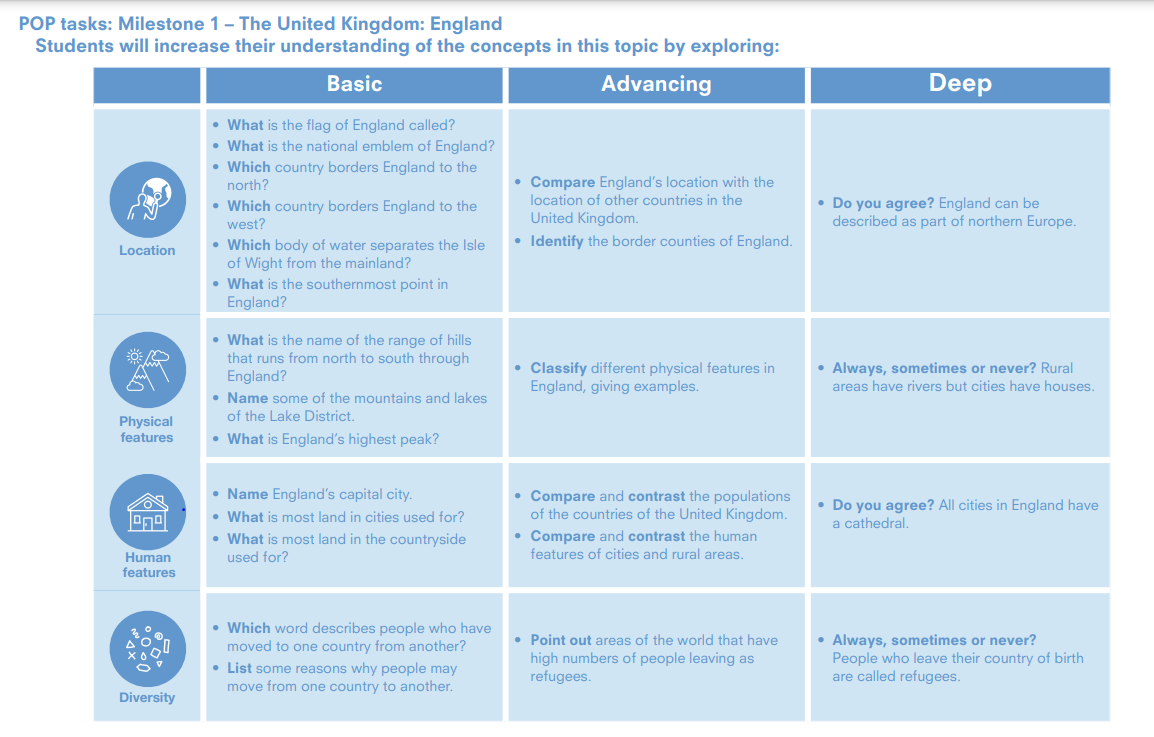 The United Kingdom: England
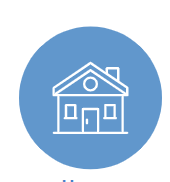 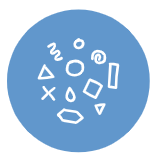 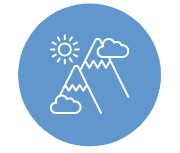 Human features
Location
Physical 
features
Diversity
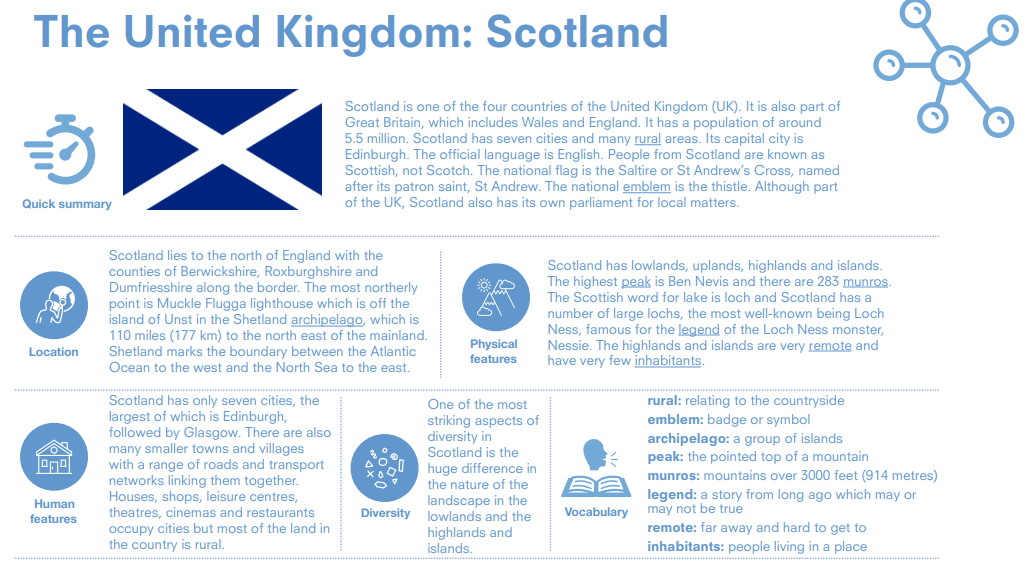 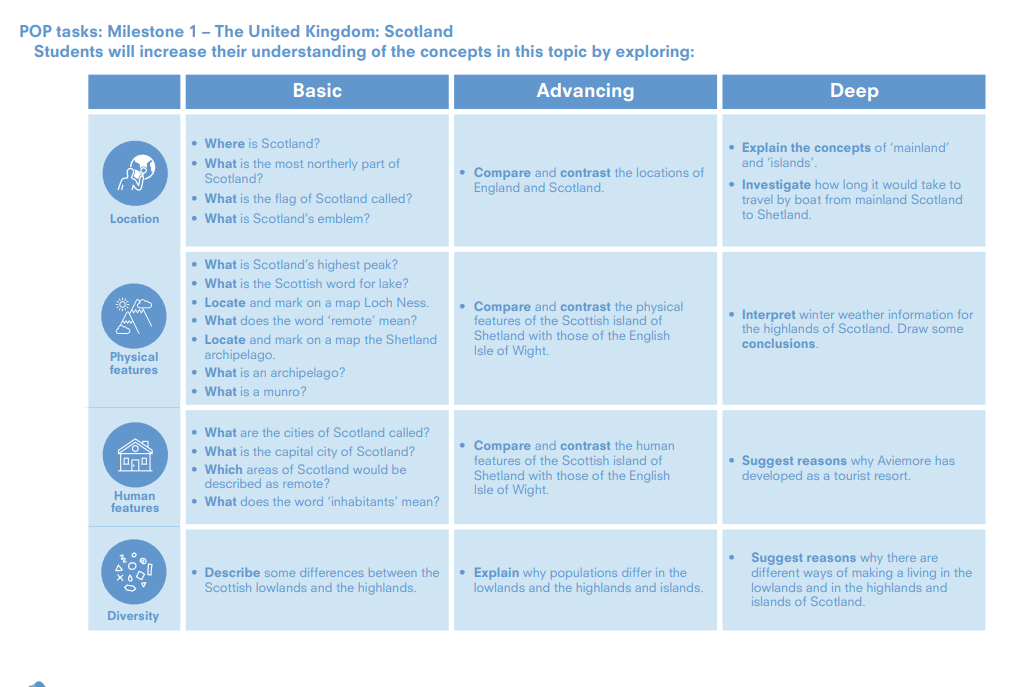 The United Kingdom: Scotland
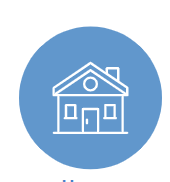 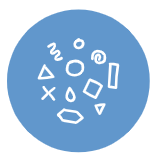 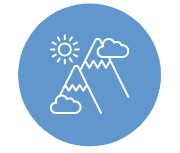 Human features
Location
Physical 
features
Diversity
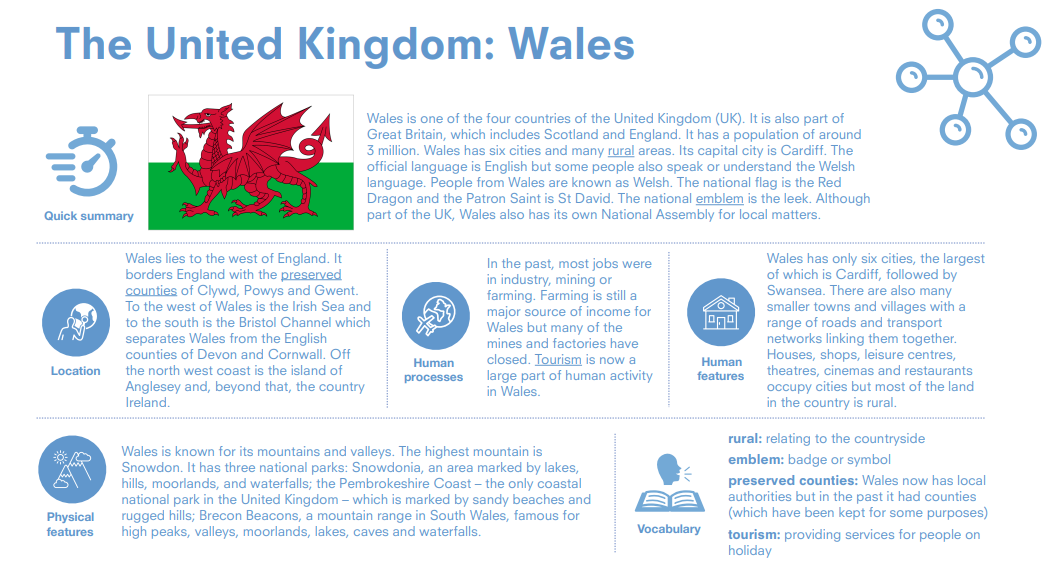 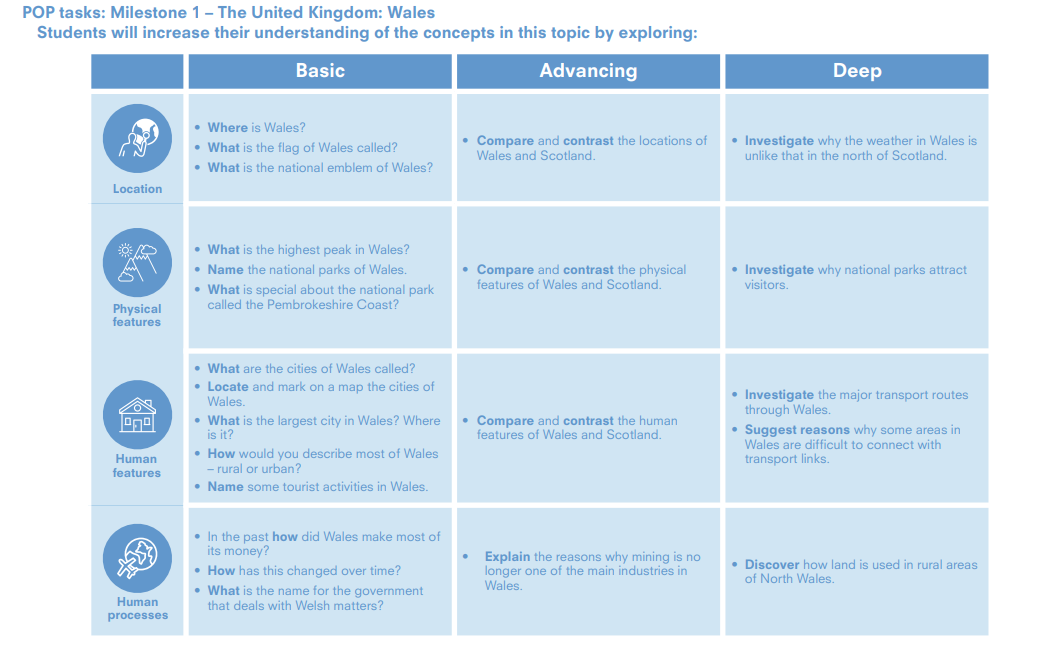 The United Kingdom: Wales
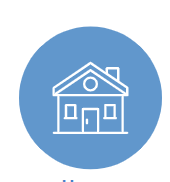 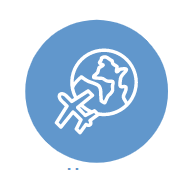 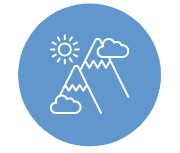 Human features
Location
Physical 
features
Human 
processes
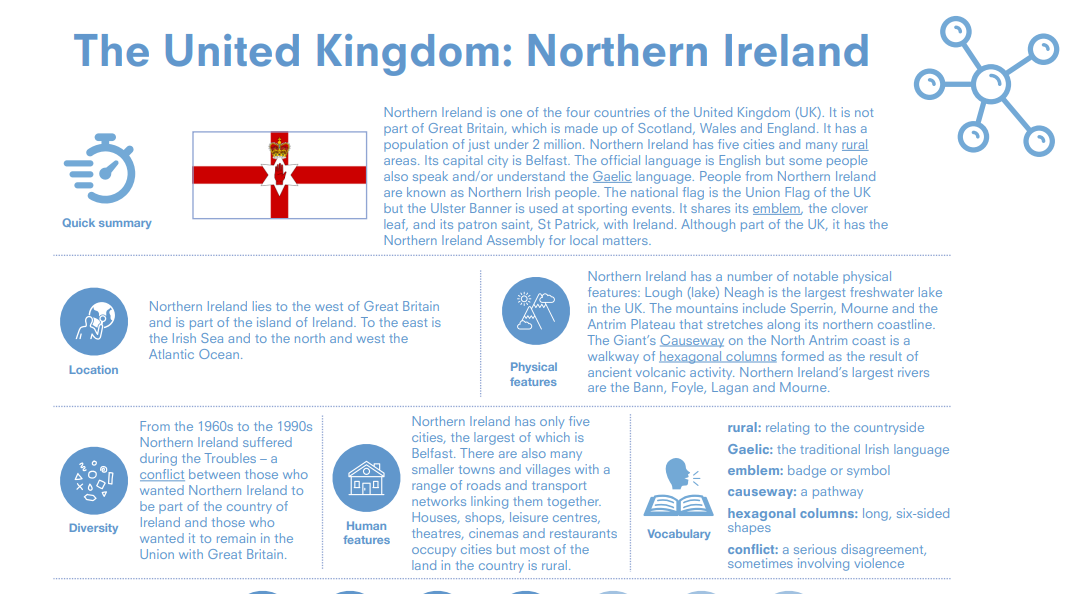 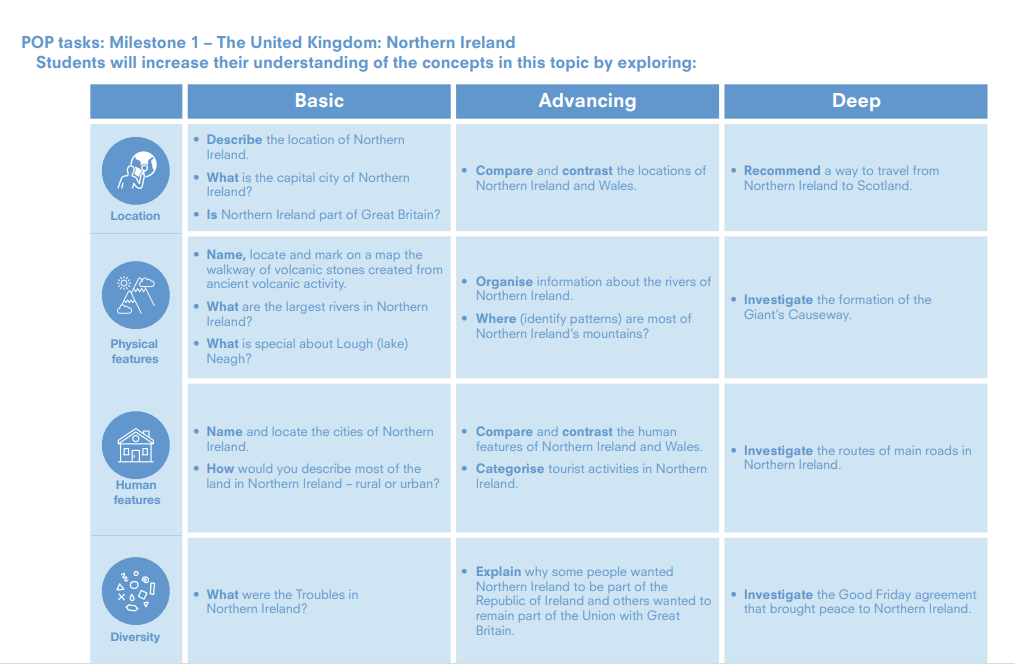 The United Kingdom: Northern Ireland
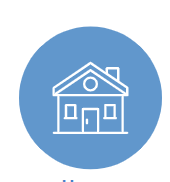 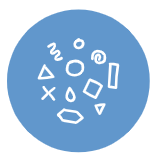 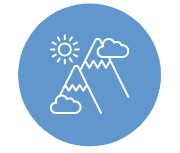 Human features
Location
Physical 
features
Diversity
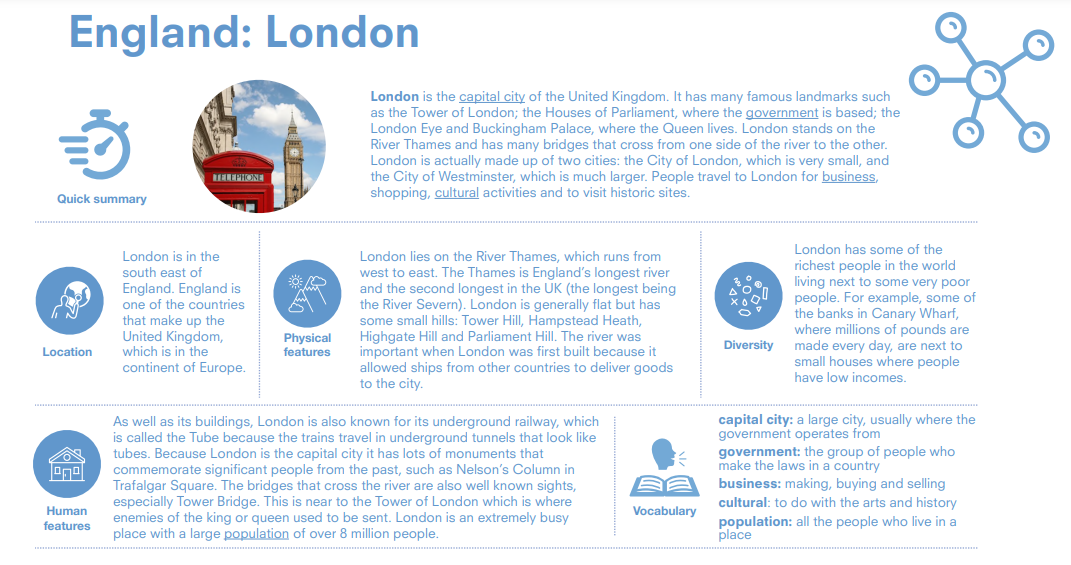 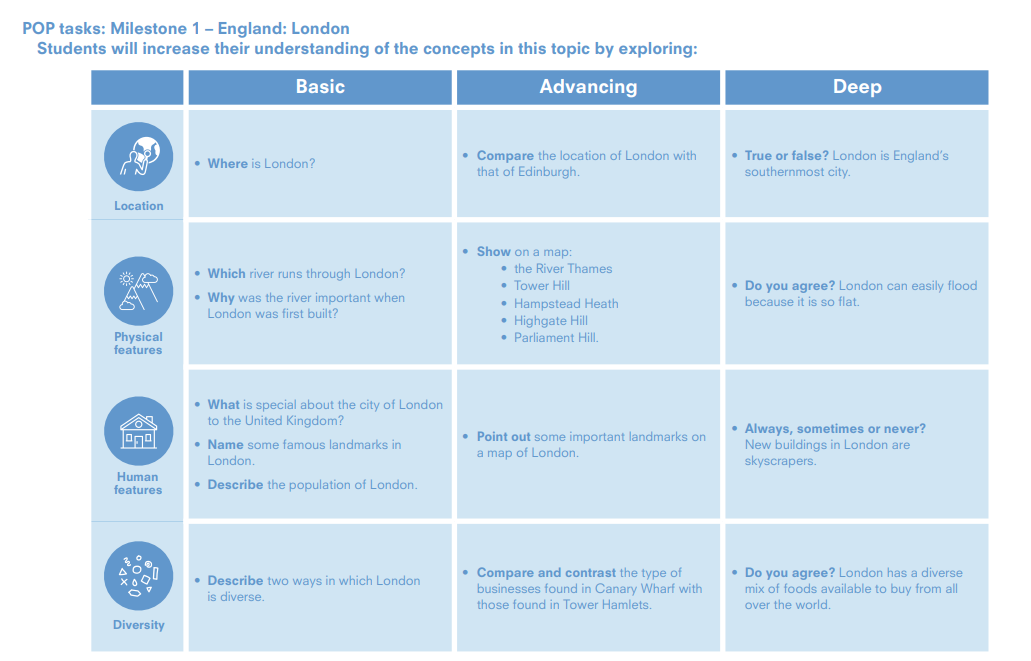 England: London
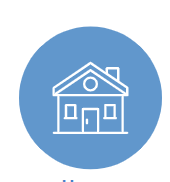 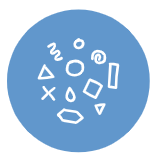 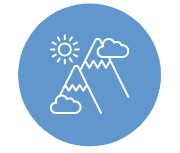 Human features
Location
Physical 
features
Diversity
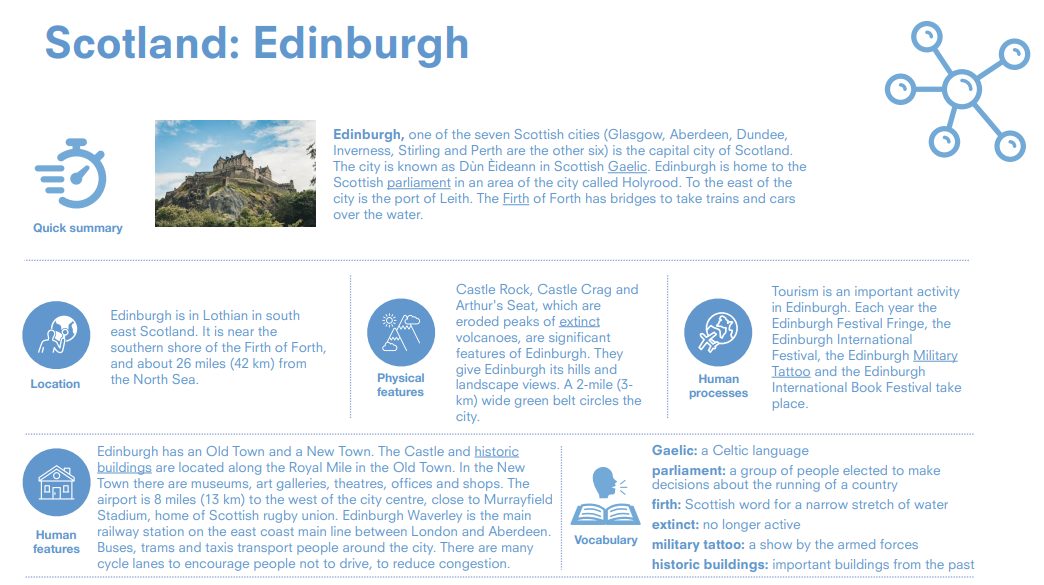 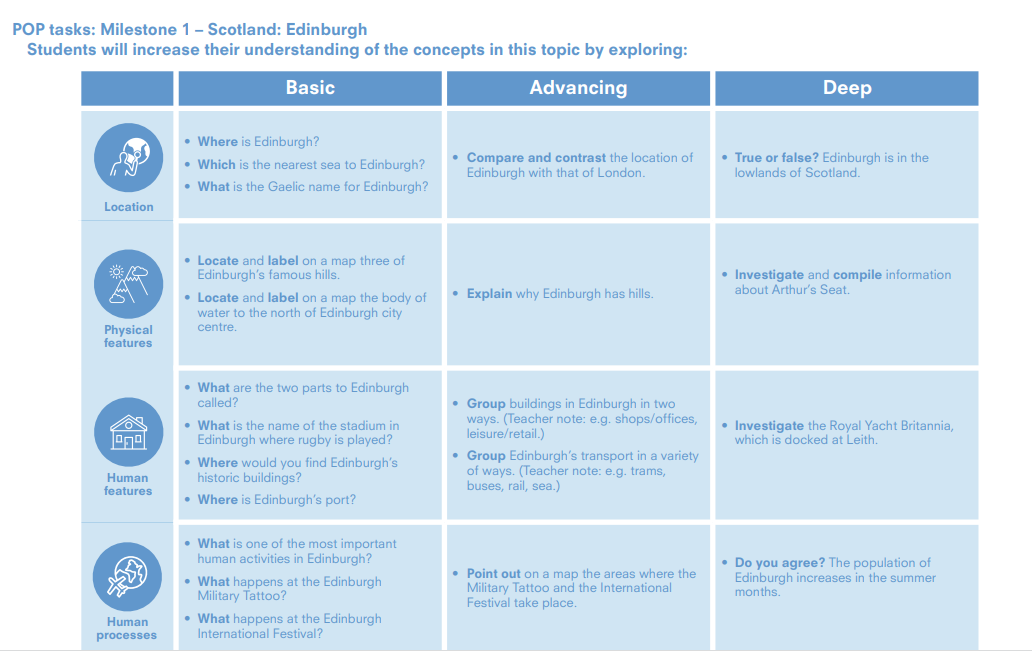 Scotland: Edinburgh
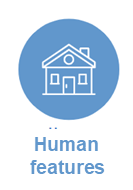 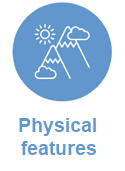 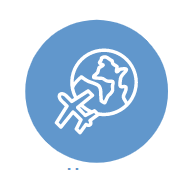 Location
Human 
processes
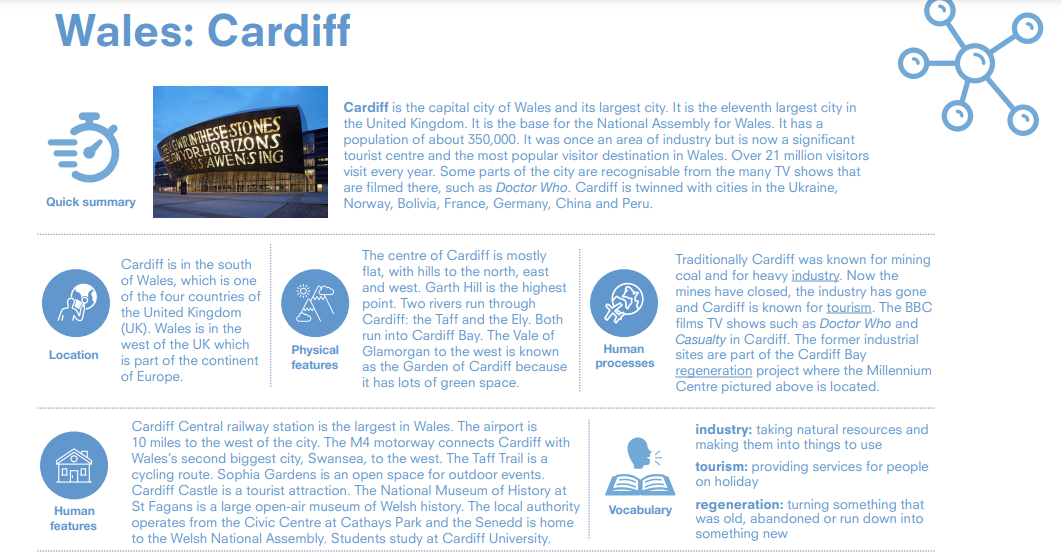 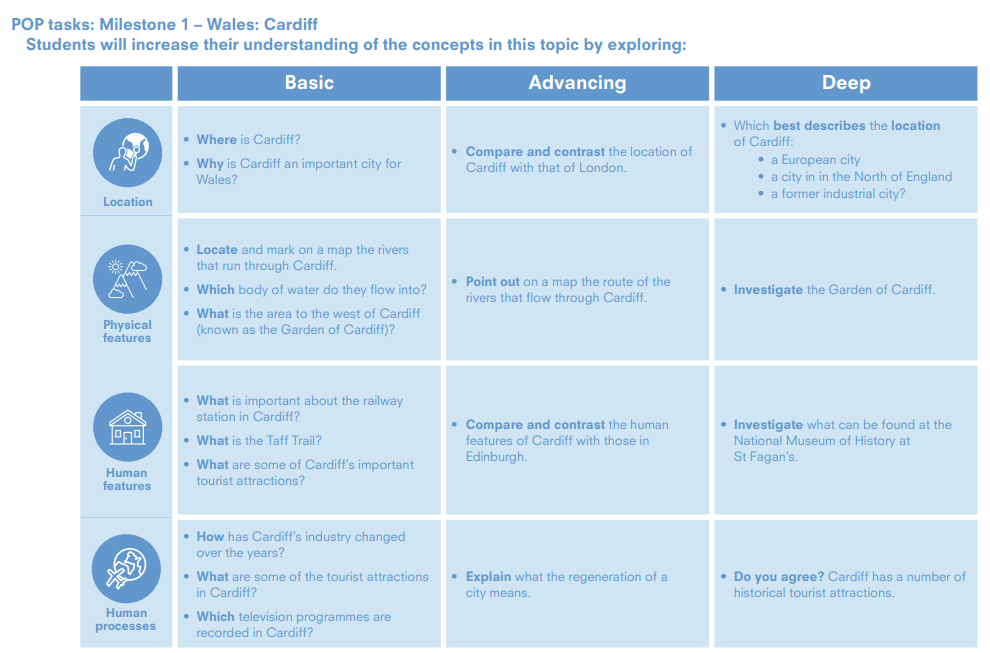 Wales: Cardiff
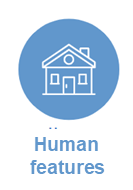 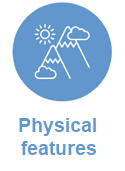 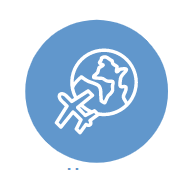 Location
Human 
processes
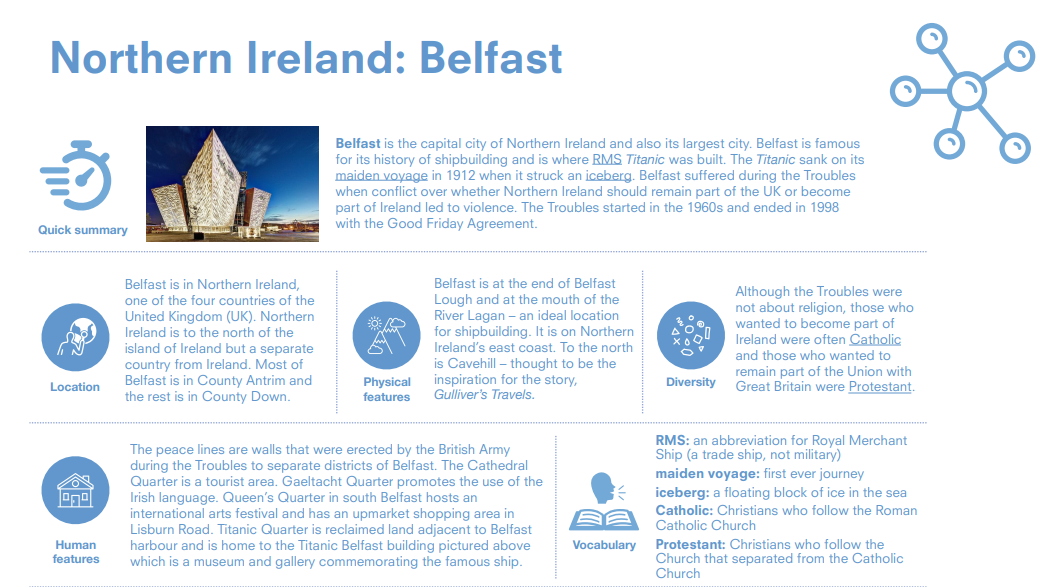 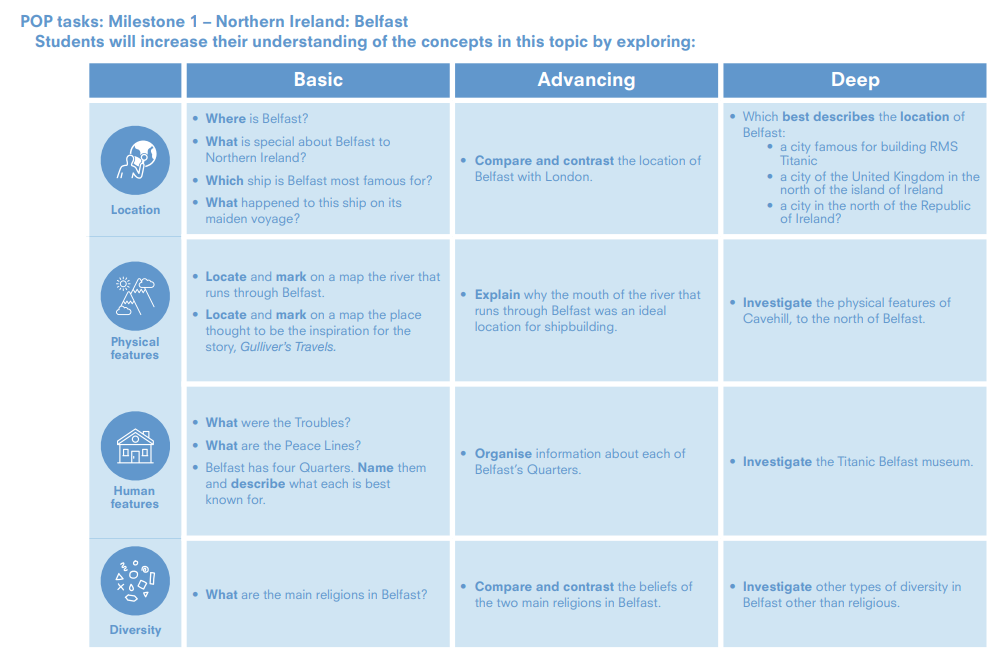 Northern Ireland:Belfast
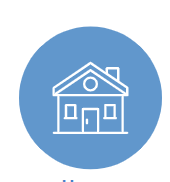 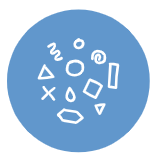 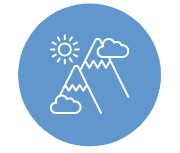 Human features
Location
Physical 
features
Diversity
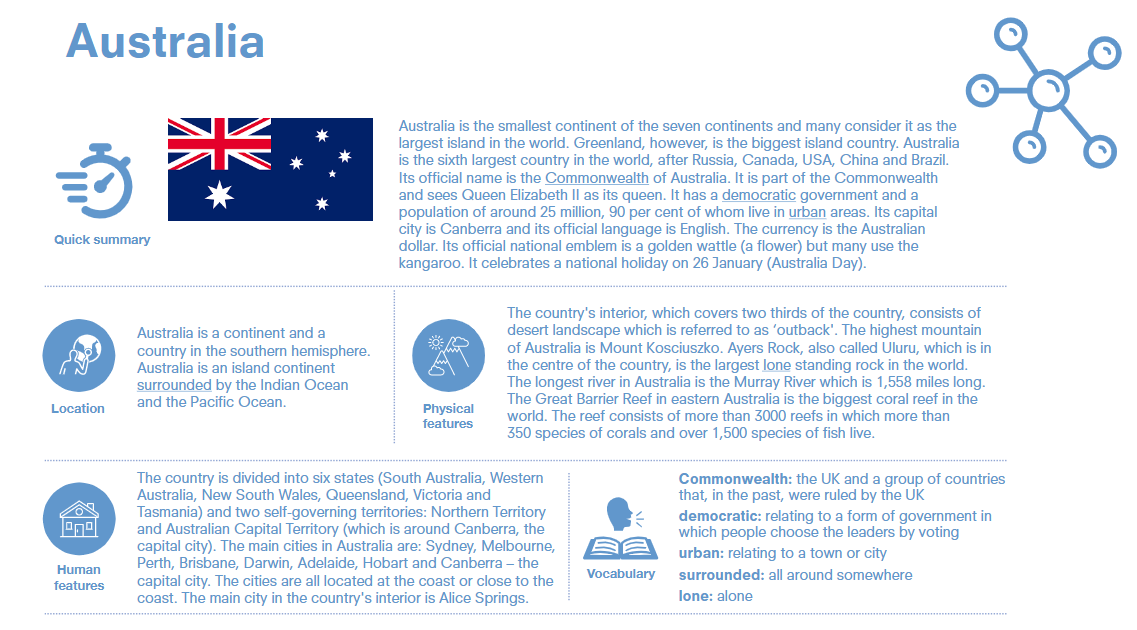 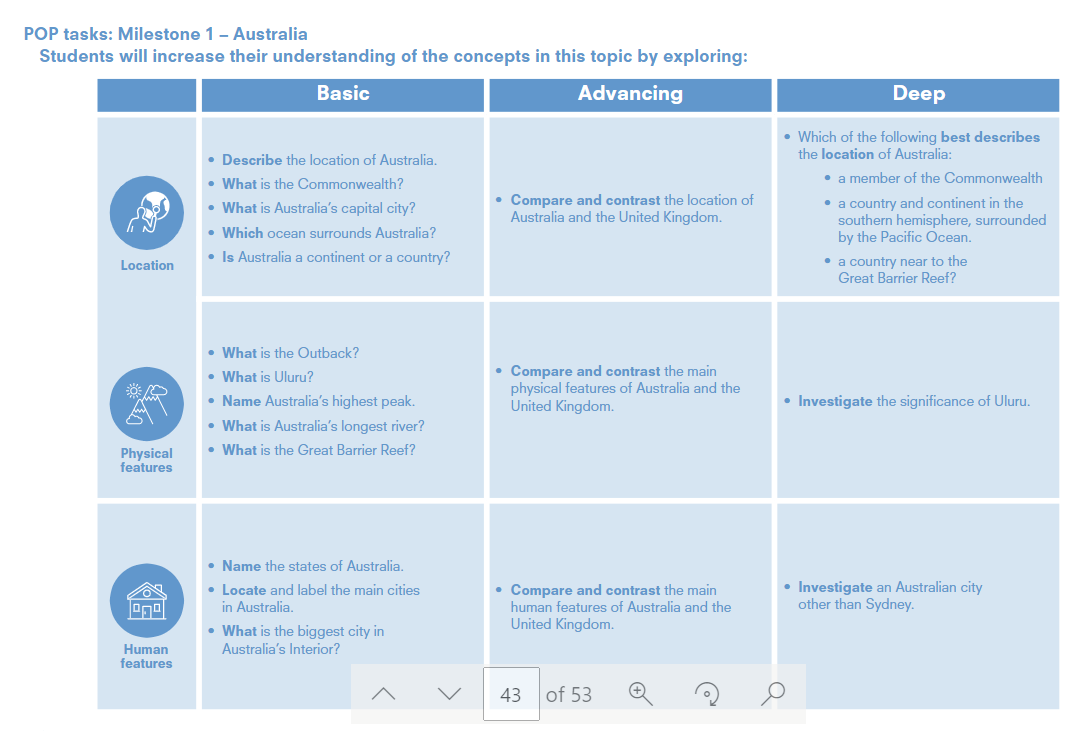 Australia
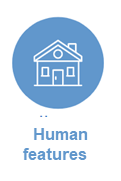 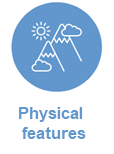 Location
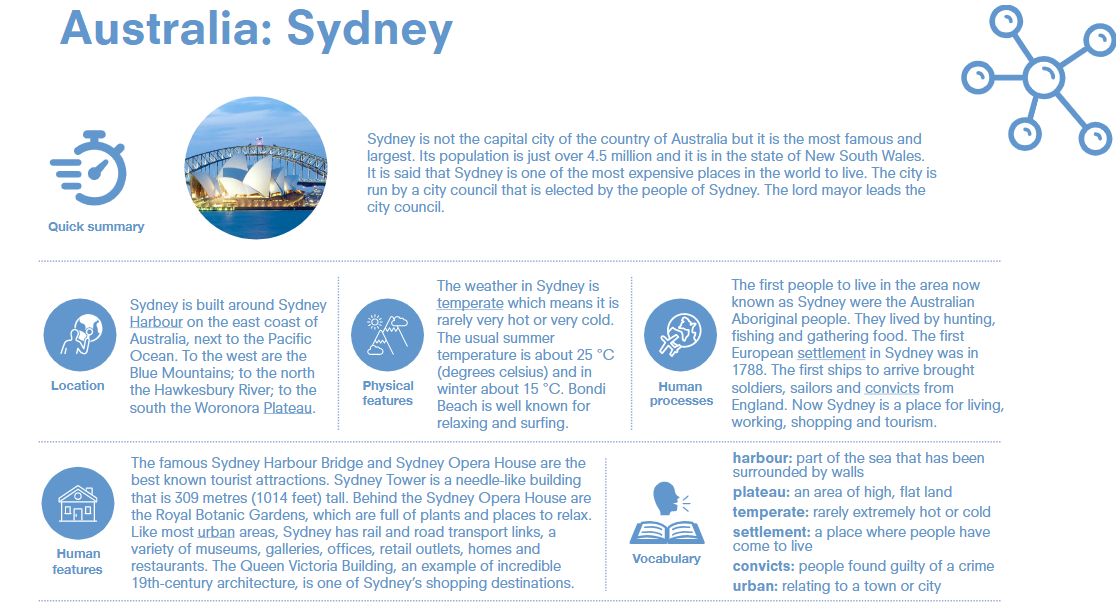 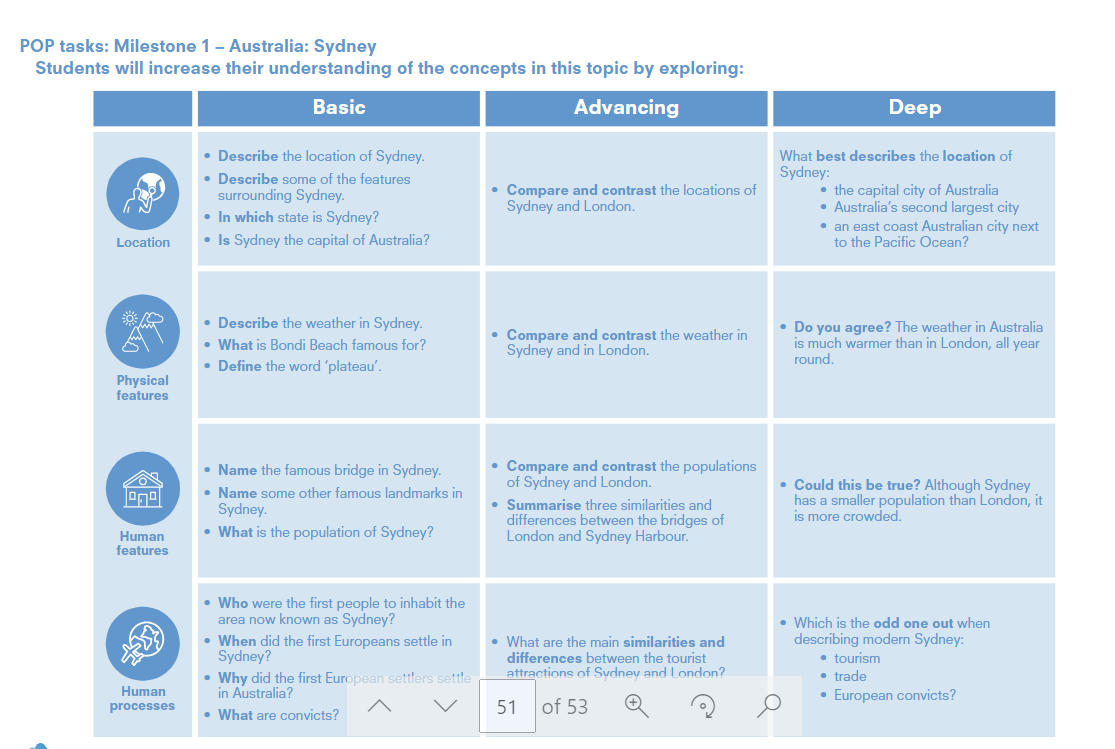 Australia: Sydney
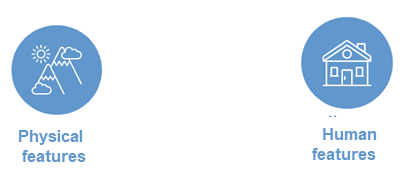 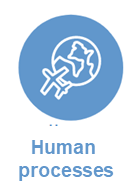 Location
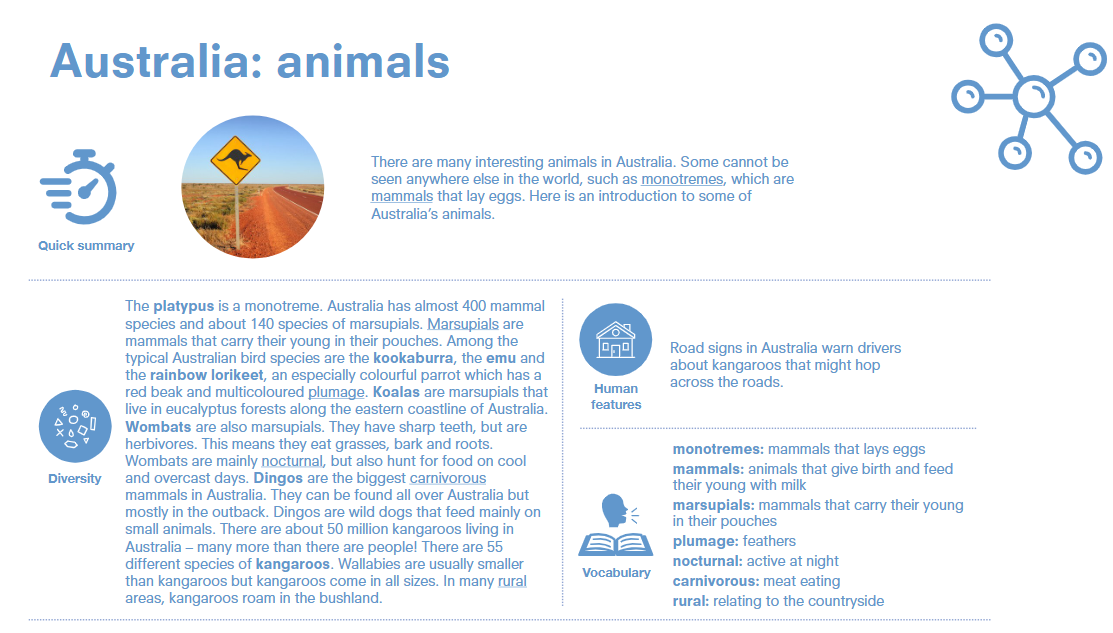 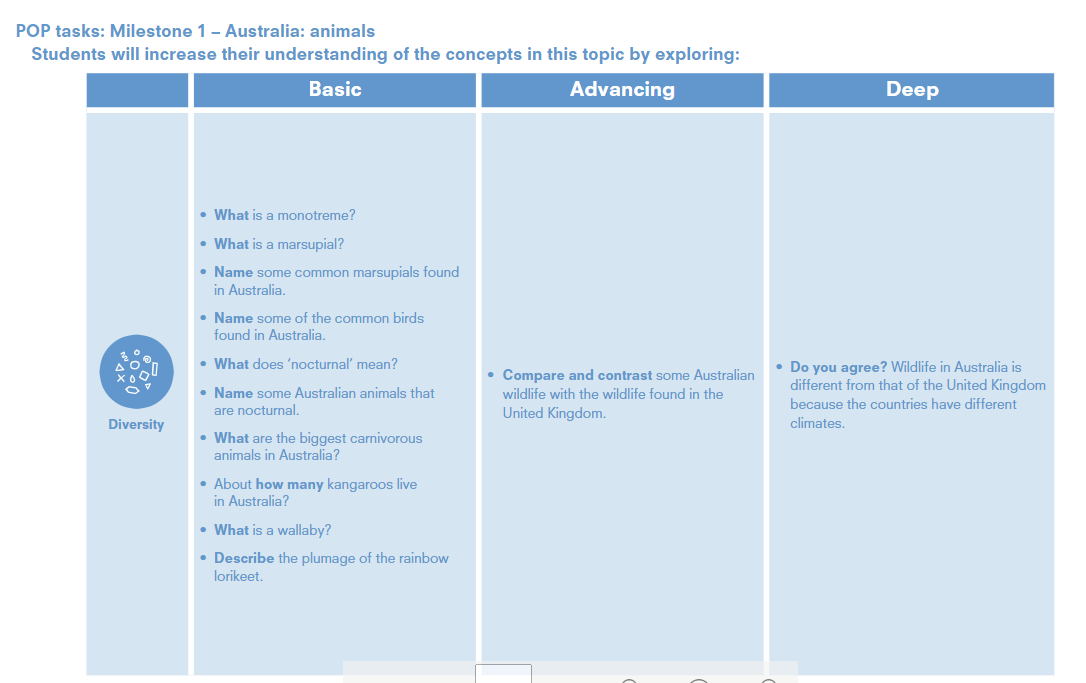 Australia: Animals
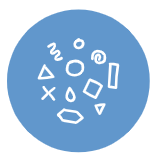 Diversity
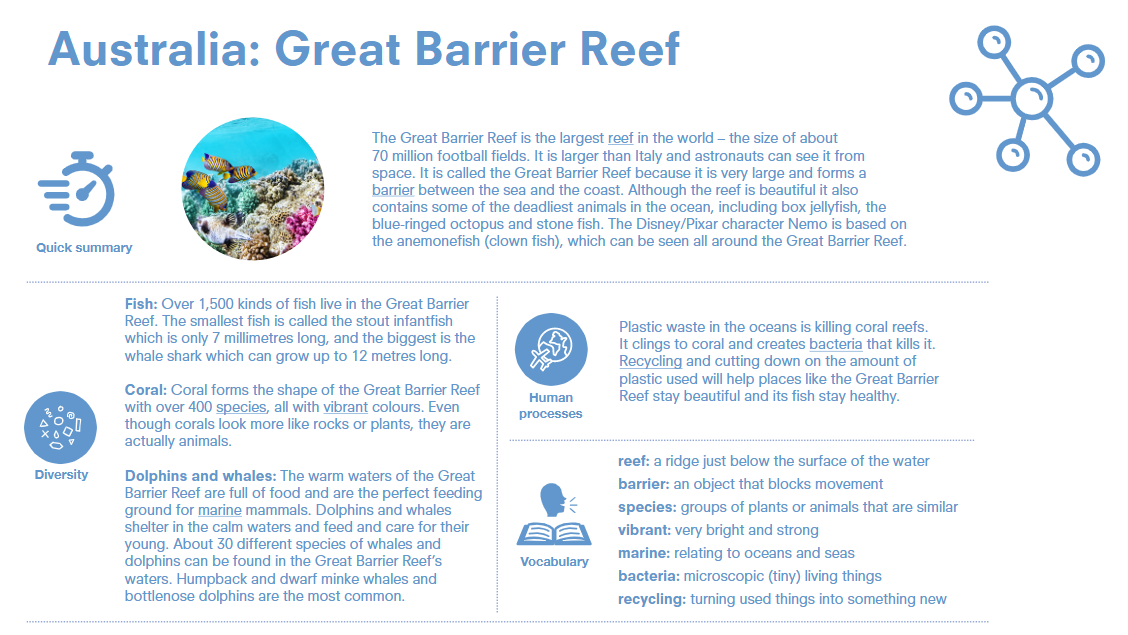 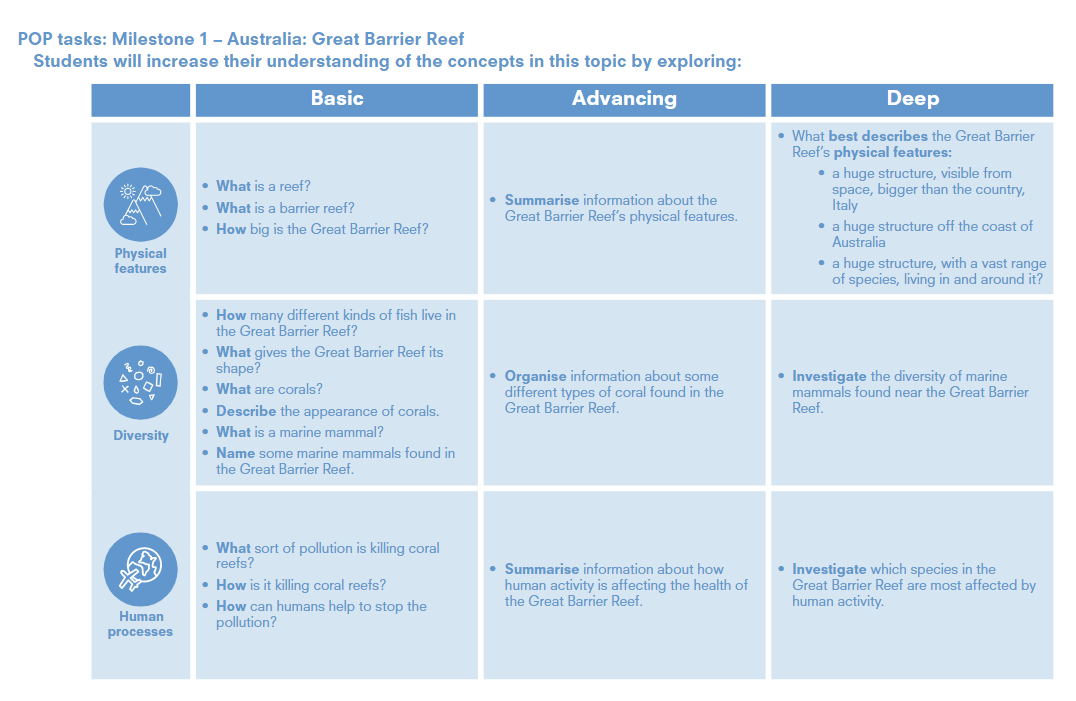 Australia: Great Barrier Reef
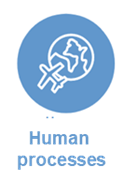 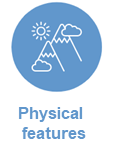 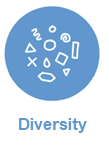 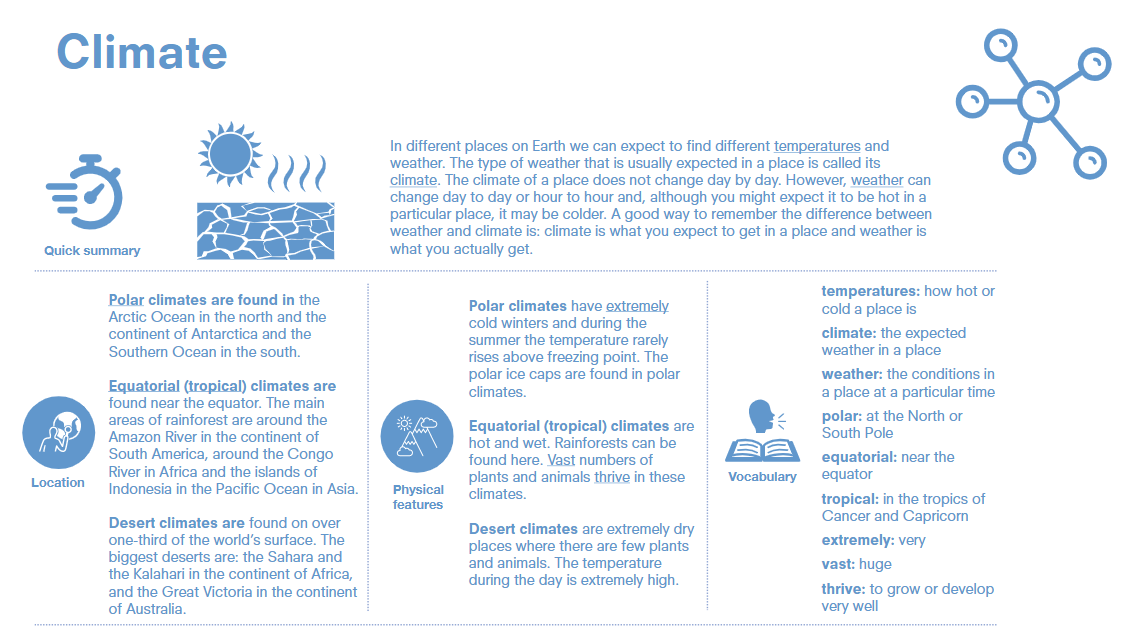 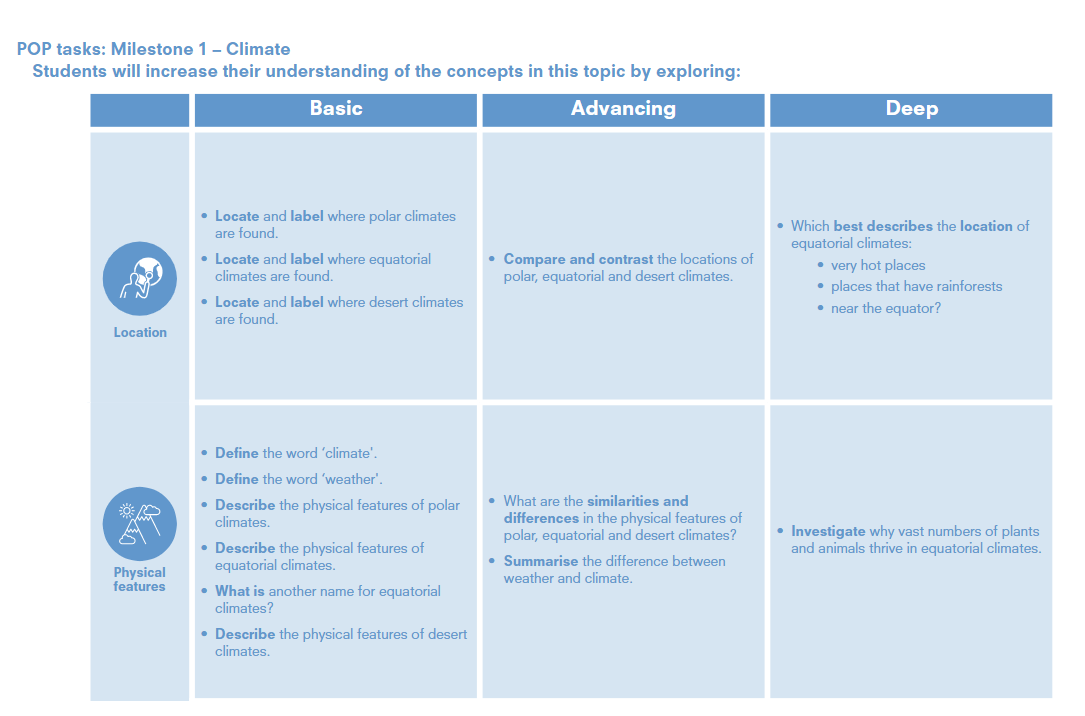 Climate
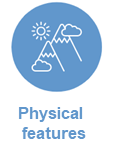 Location
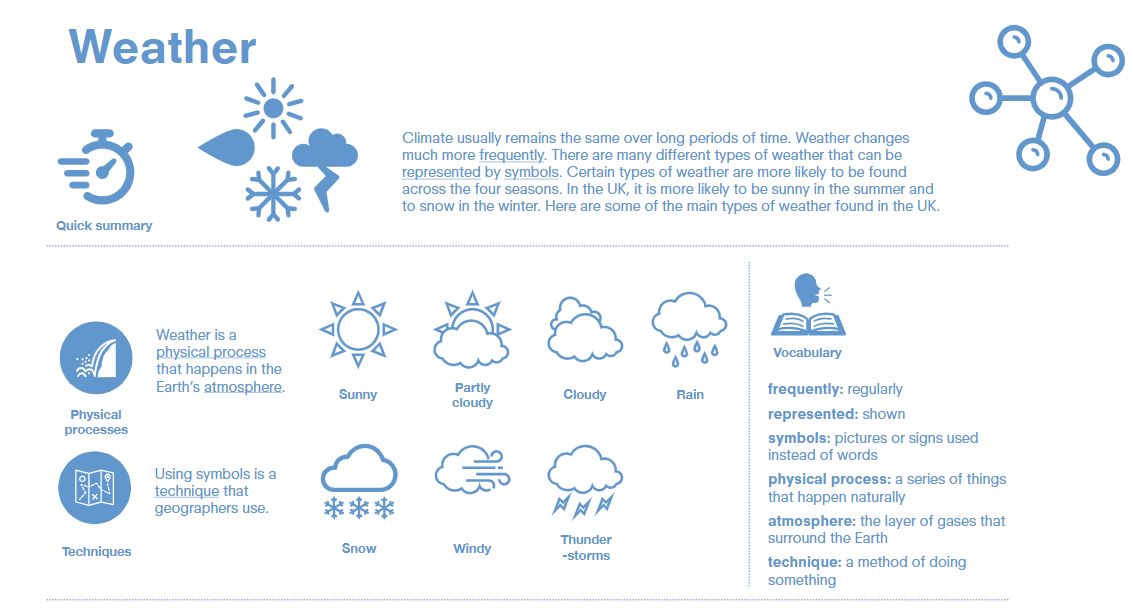 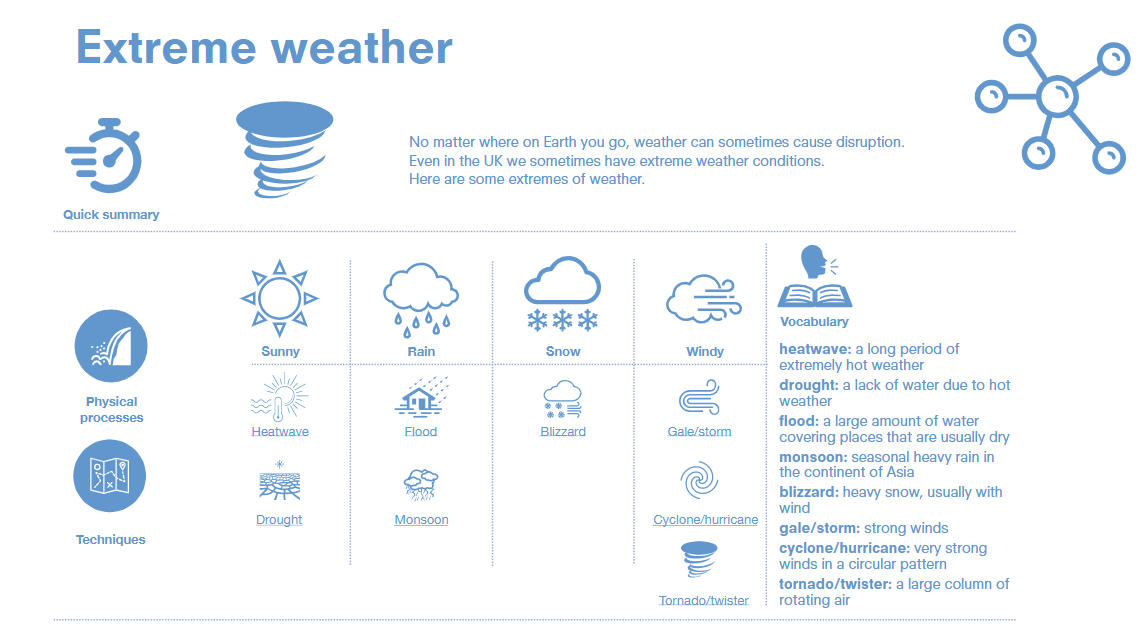 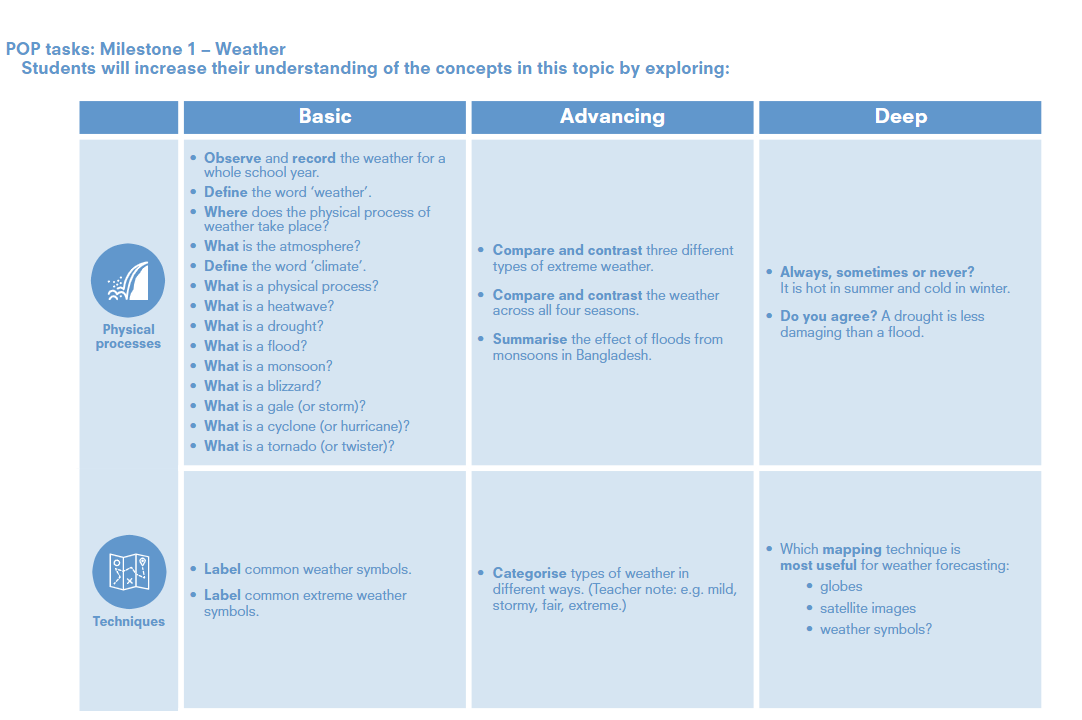 Weather & Extreme weather
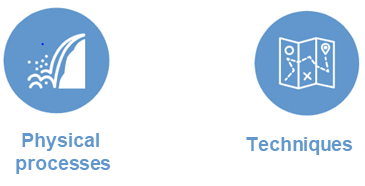 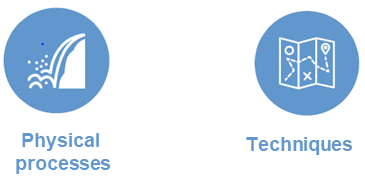